GFZRNX-QC: Advanced GNSS Data Processing and Quality Control for Multi-System Observations
IGS Symposium & Workshop 2024, Bern Switzerland, 1-5 July, 2024
1 Software Platform
GFZRNX-QC (quality control) is designed to provide data cleaning and quality control.
Source code
(Fortran/src)
Compile & Link
From “Earth Parameter and Orbit System” Software EPOS.P8
GNSS RINEX data
Binary exes
(GFZRNX/bin)
Python scripts
(GFZRNX/script)
Auxiliary files
(GFZRNX/wrkdir)
Results
1
2 Software Functions
RINEX Navigation File Check 
	check the consistency of broadcast ephemerides and 	convert it into sp3 format. 

Quality Control of RNIEX Observations 
	1) check via single point positioning (SPP),
	2) monitoring changes in elevation/azimuth angles and 	    multipath effects, 
	3) detection of cycle slip, 
	4) provide the internal results summary file to users for any 	    conversion, etc.

Flexibly Extended, ….
2
3 Results
3.1 Monitoring coordinates
SPP Positioning Results at IGS station POTS
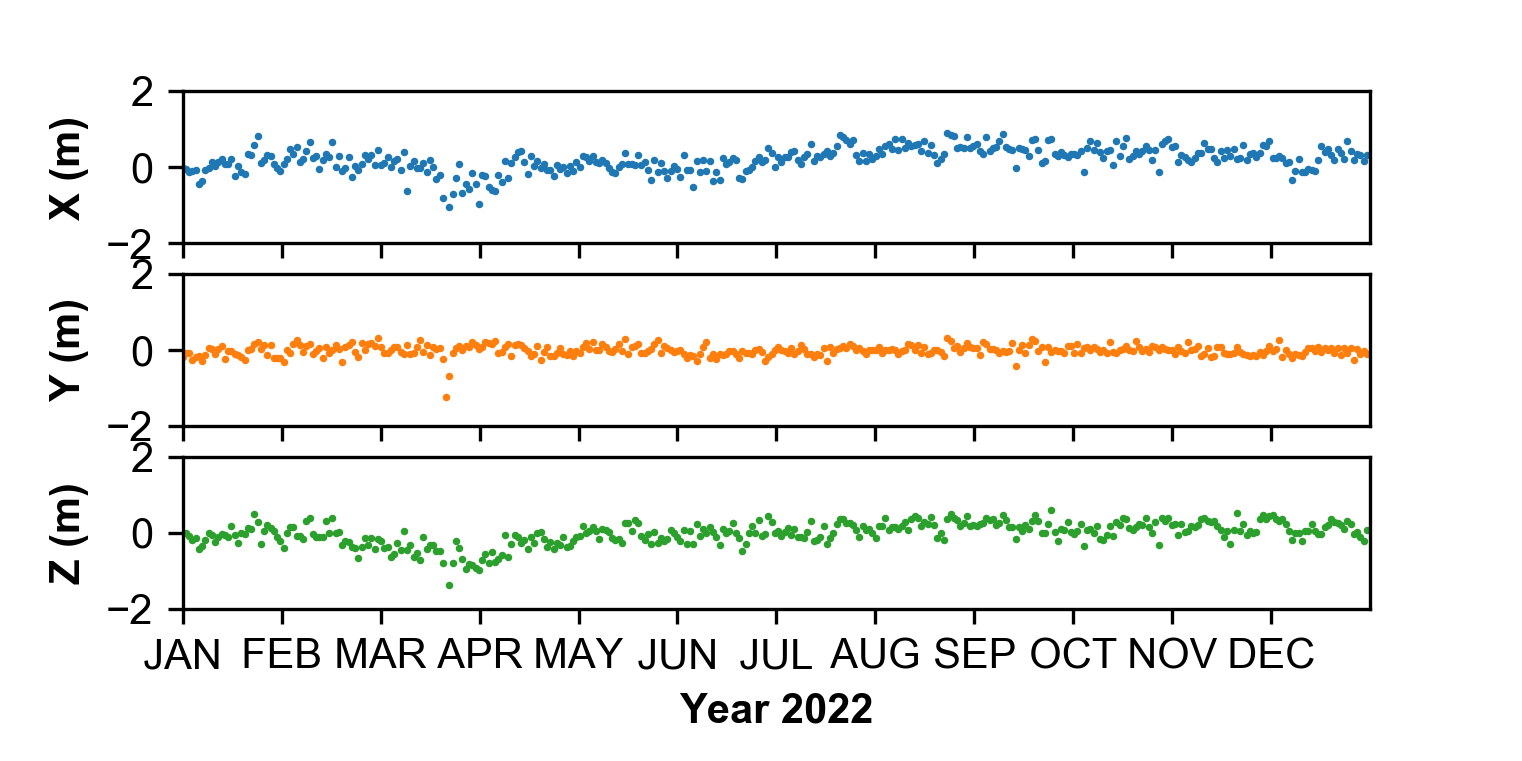 Reference Coordinates: 
XYZ:	3800694.729 m
	882079.3358 m
	5028797.996 m
3
3 Results
3.2 Multipath Effects
POTS Station
BeiDou
Galileo
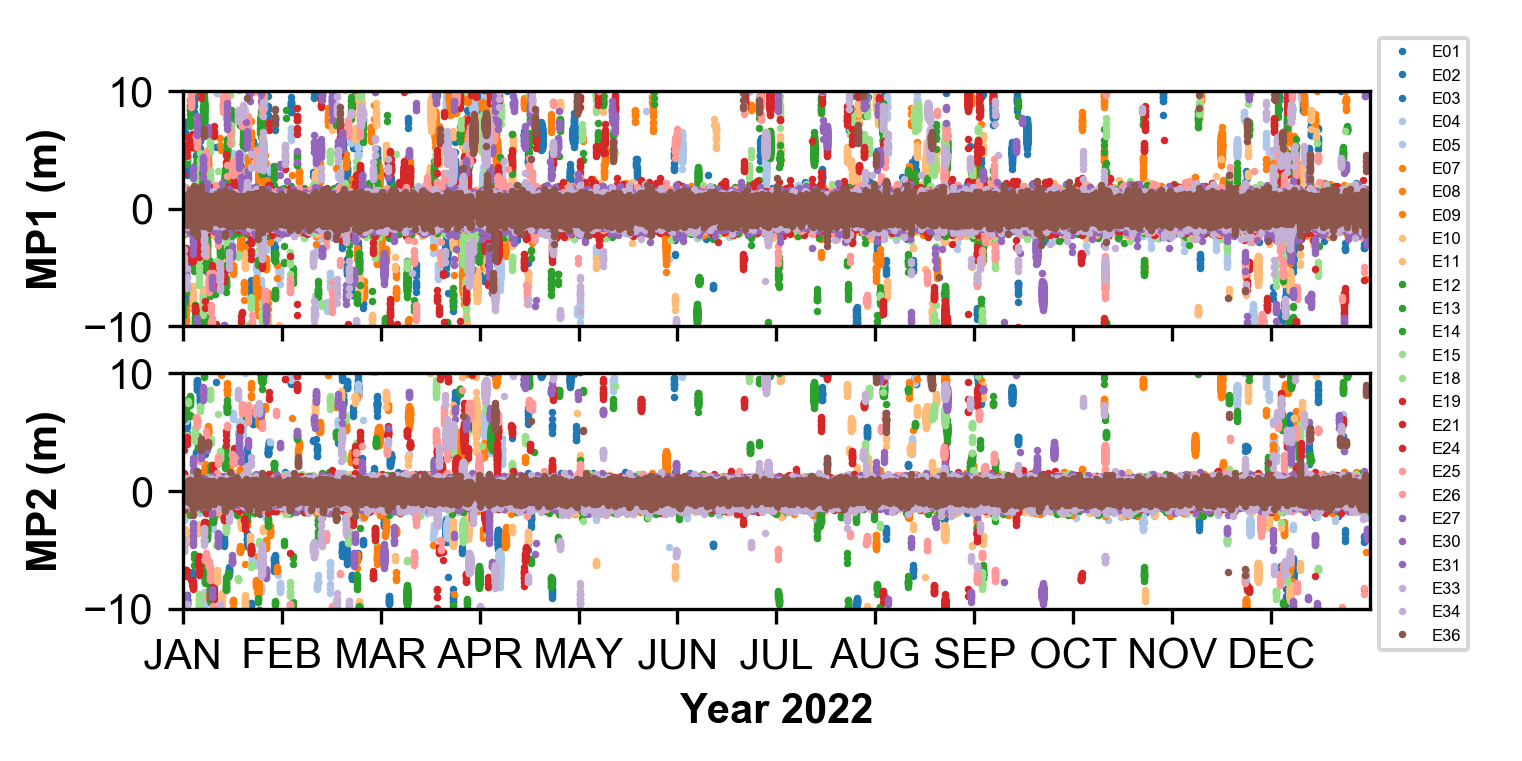 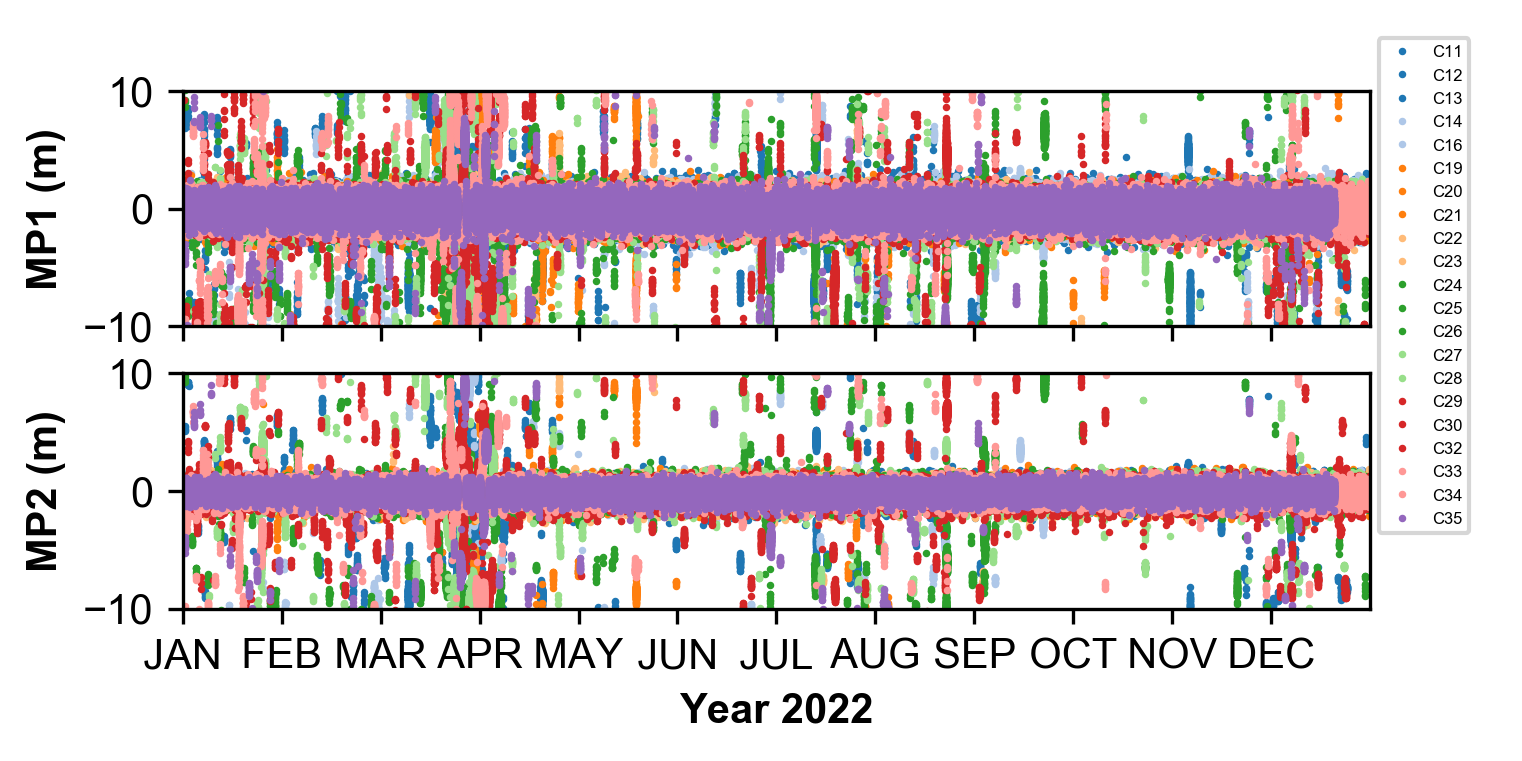 GLONASS
QZSS
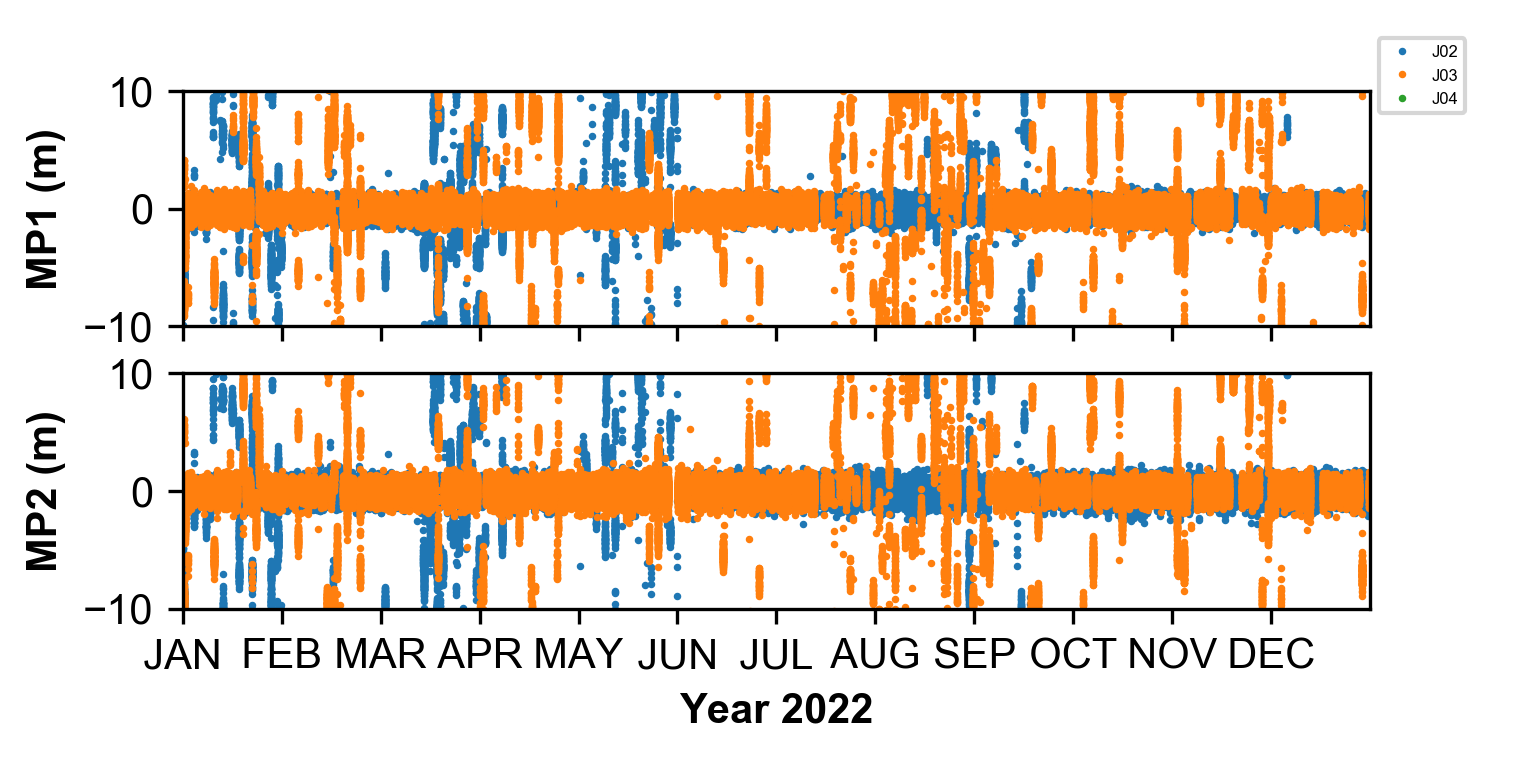 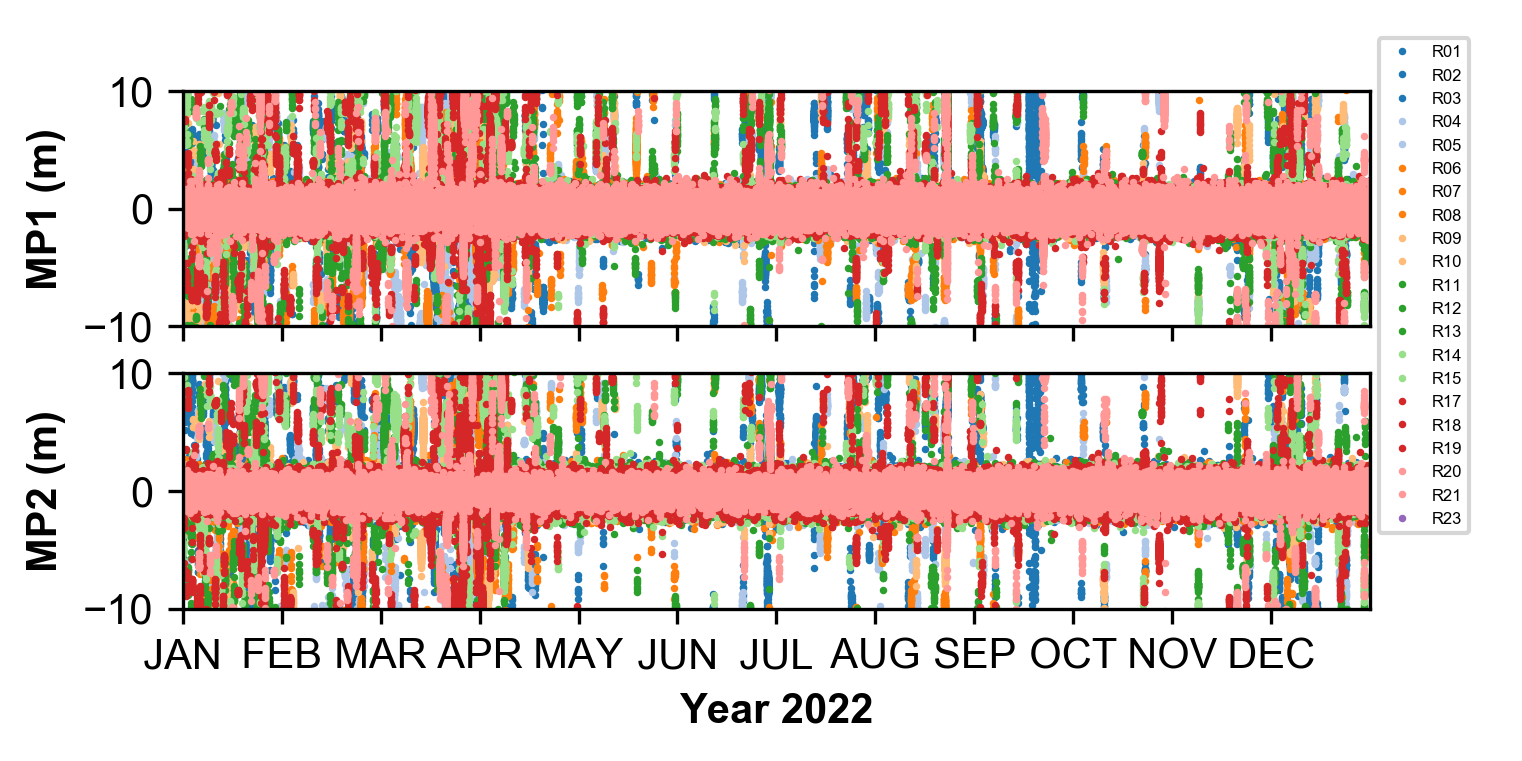 4
3 Results
3.3 Cycle Slip
POTS Station
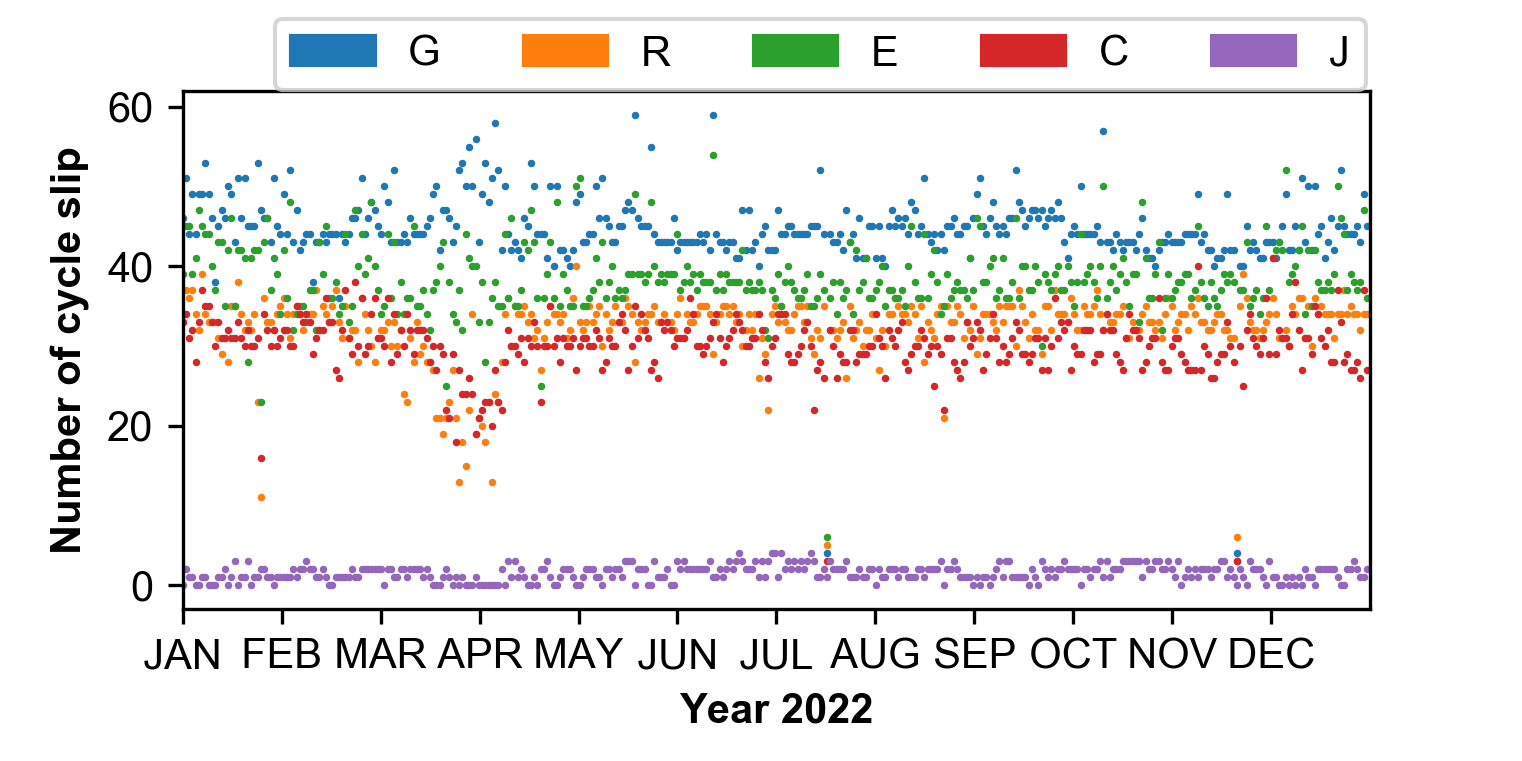 5
3 Results
3.4 Summary Output
Internal Results File
Converted Anubis Results File
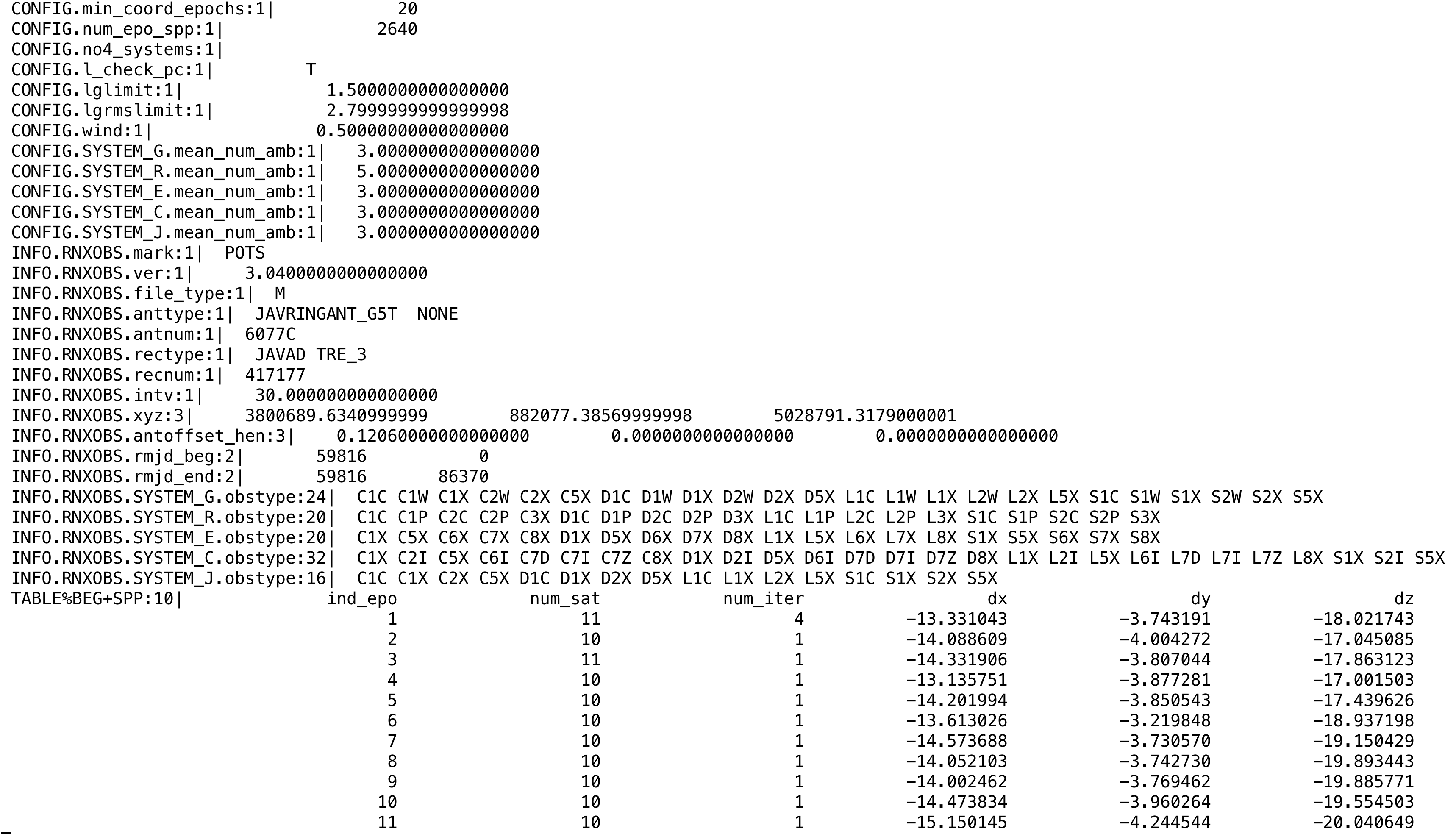 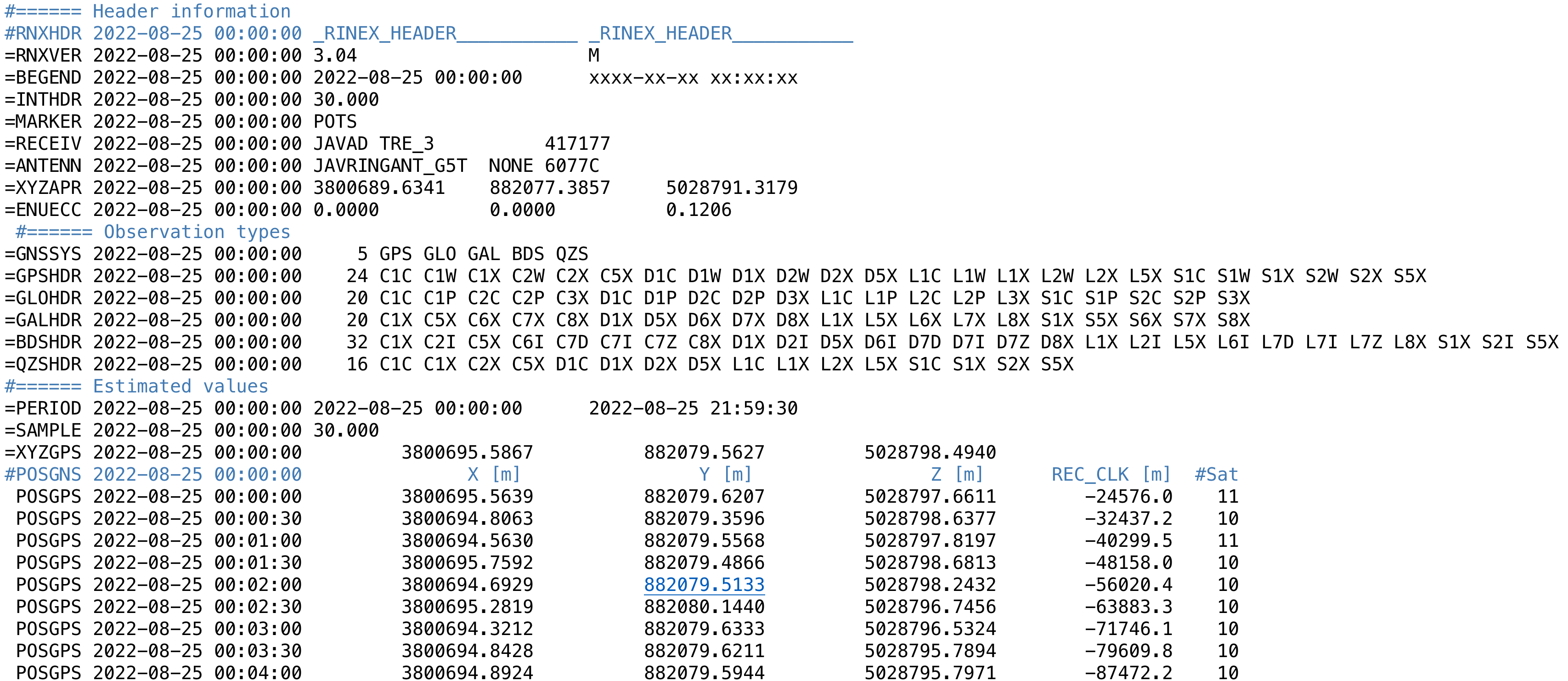 6
Thanks for your attention!
Q & A
7